Qualified Expenses
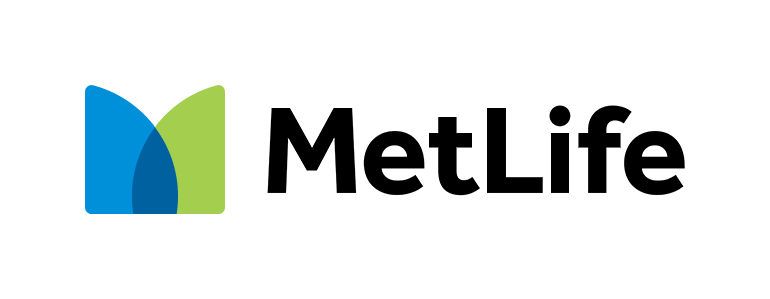 Commuter Benefits
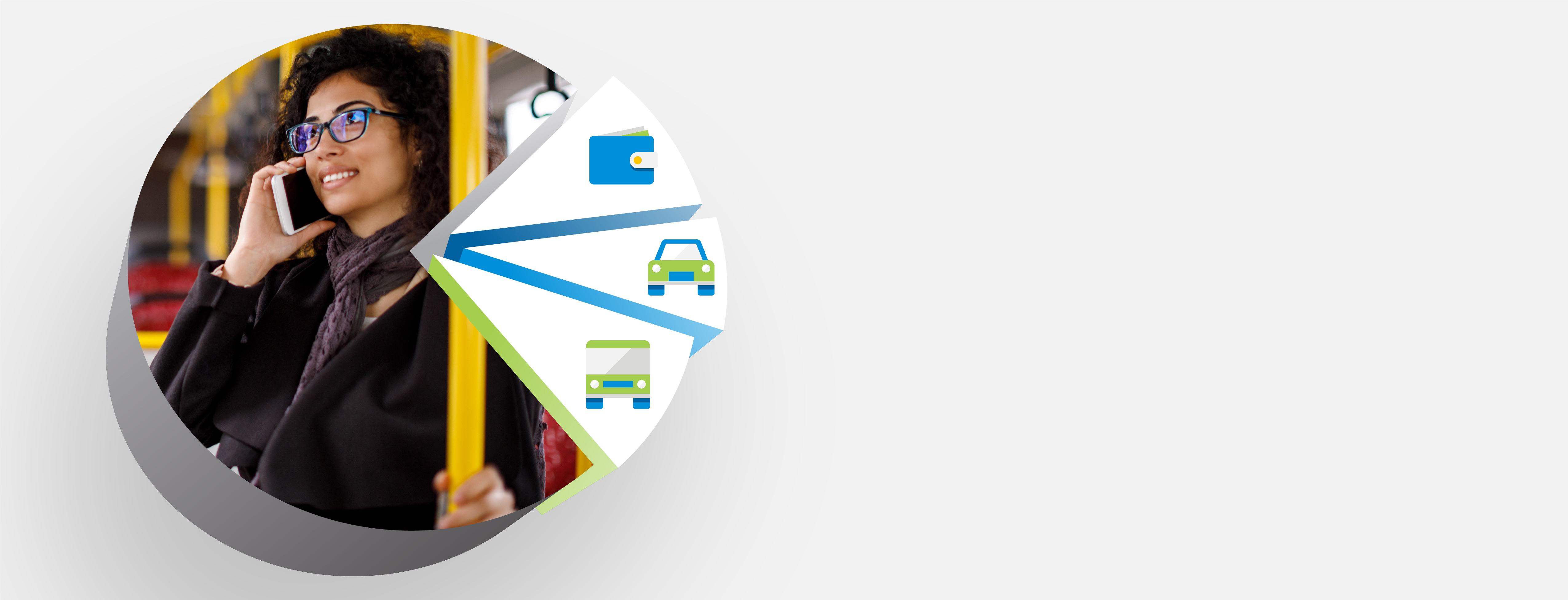 Help pay for your commute with pre-tax savings.
Enjoy pre-tax savings on qualified commuting expenses with Commuter Benefits.
Examples of qualified commuting expenses include the following:
*These are qualified expenses provided they are used for regular commuting and not other personal or business travel purposes. See IRS publication 15-B available at https://www.irs.gov/pub/irs-pdf/p15b.pdf for a complete list of qualified expenses. In addition, there may be legislation or additional publications that may modify or expand available qualified expenses. Employees should refer to their employer’s plan document(s) for the latest list of qualified expenses under their plan.
Like most group benefit programs, benefit programs offered by MetLife and its affiliates contain certain exclusions, exceptions, waiting periods, reductions of benefits, limitations and terms for keeping them in force. Nothing in these materials is intended to be, nor should be construed as, advice or a recommendation for a particular situation or individual. Participants should consult with their own advisors for such advice. Federal and state laws and regulations are subject to change.
MetLife Consumer Services  |  200 Park Avenue  |  New York, NY 10166
L0821016110[exp0823][All States][DC,GU,MP,PR,VI]  © 2022 MetLife Services and Solutions, LLC